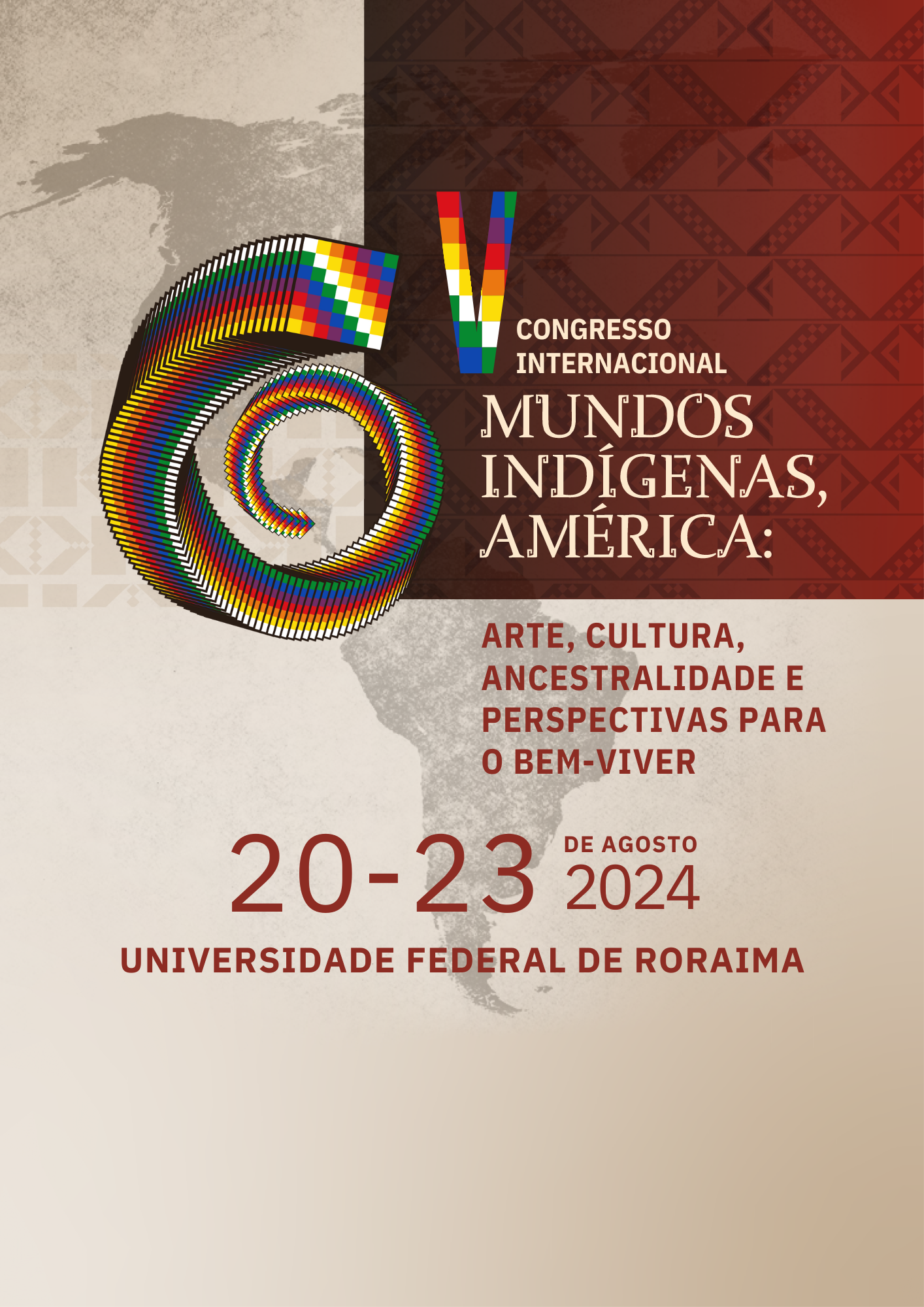 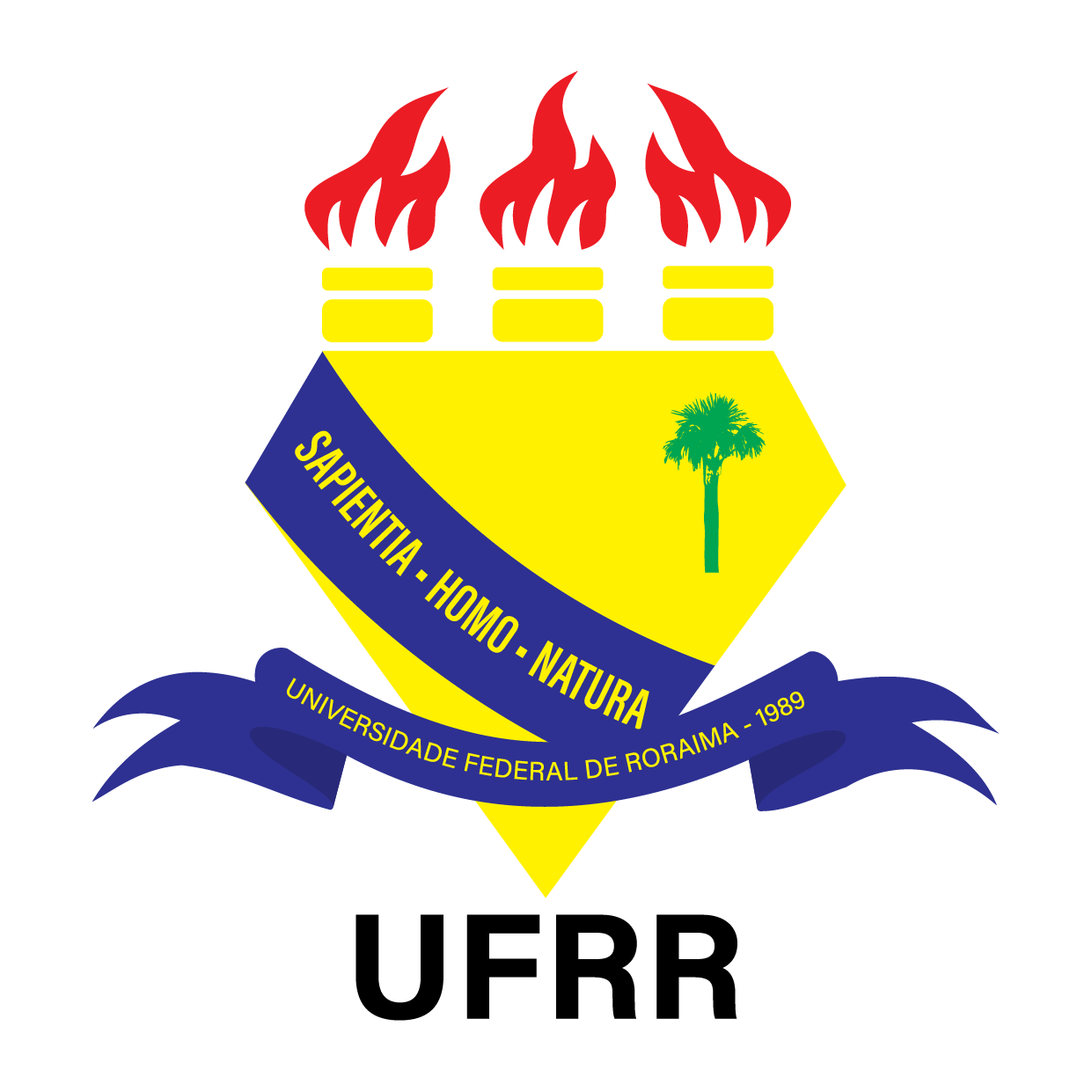 TÍTULO:subtítulo
Autor
Coautor, se houver
(Filiação institucional)
Título do tópico
Verdana tamanho 28.
Conteúdo do slide.
Título do tópico
Verdana tamanho 28.
Conteúdo do slide.
Título do tópico
Verdana tamanho 28.
Conteúdo do slide.
Realização
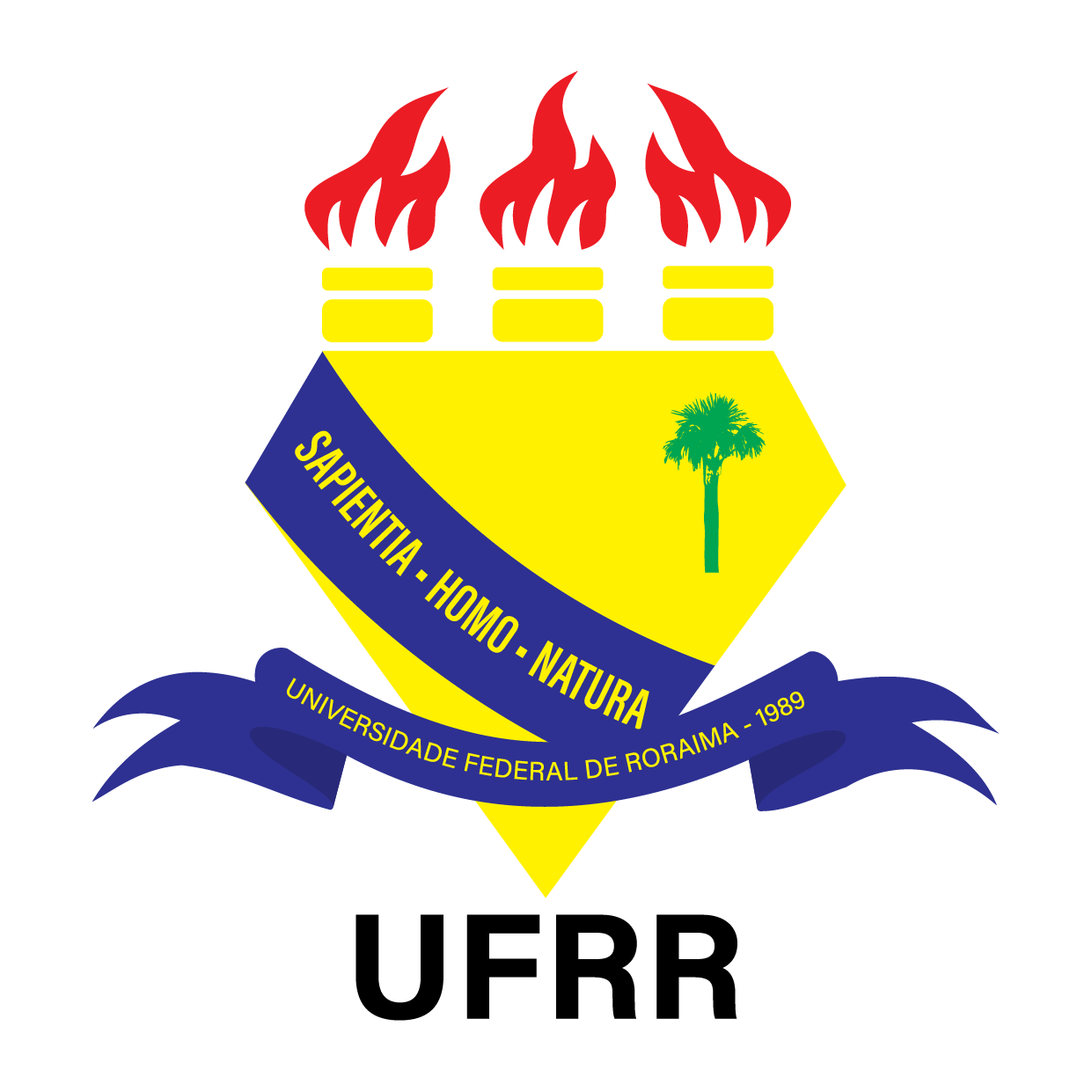 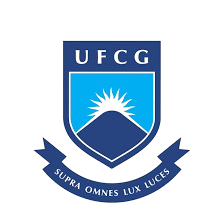 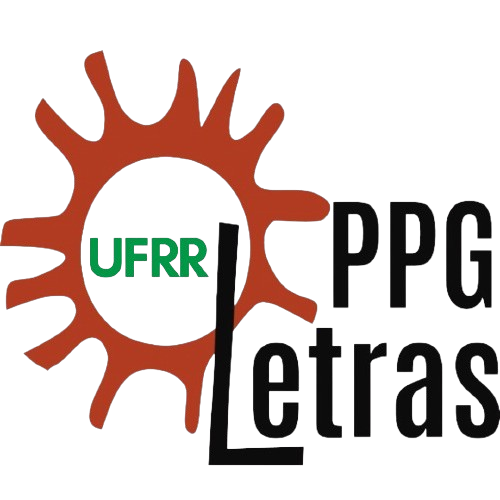 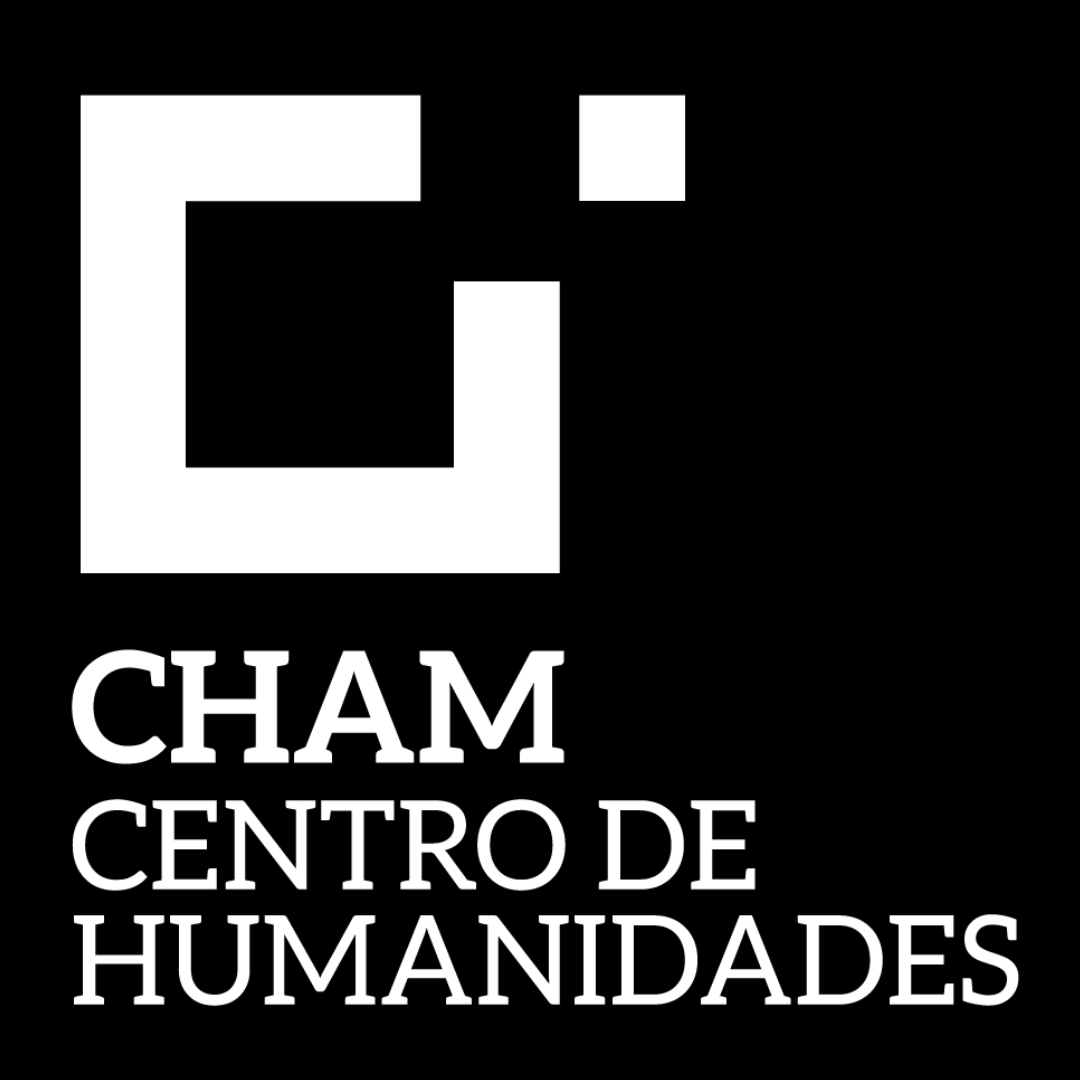 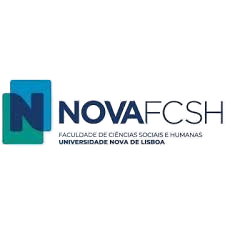 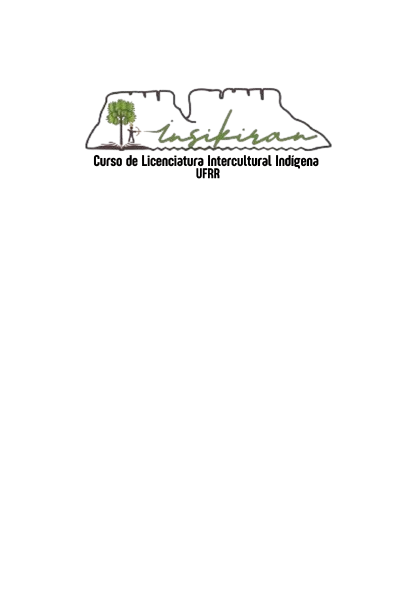 Apoio
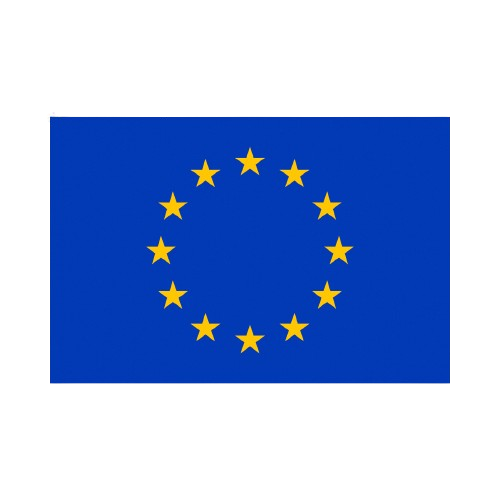 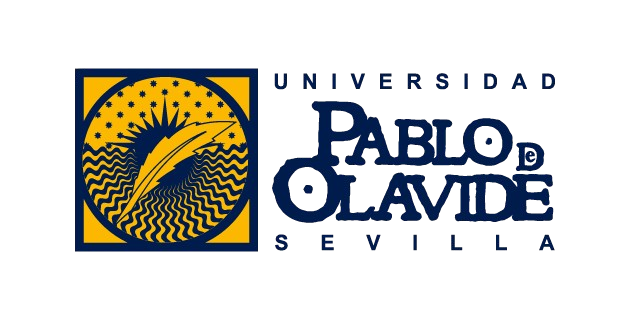 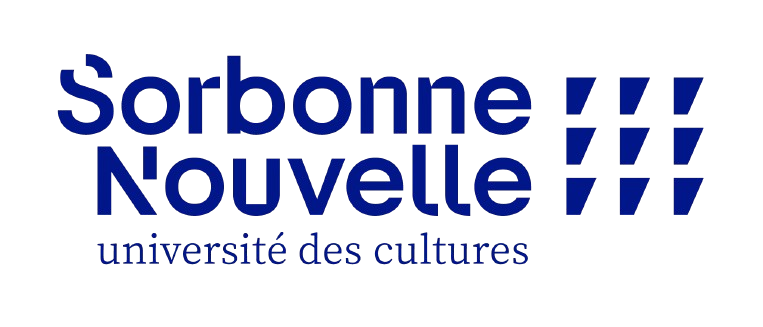 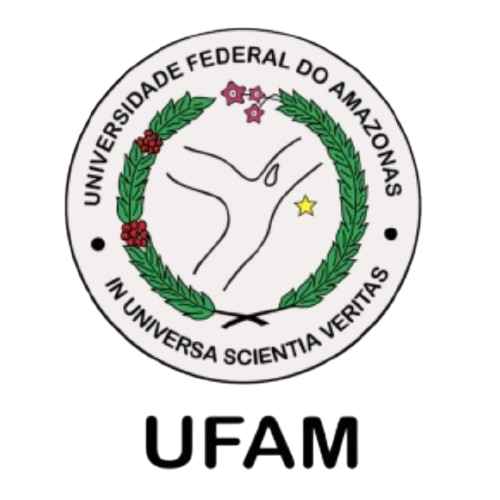 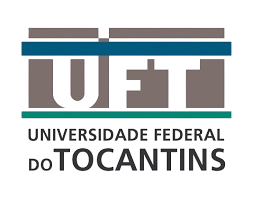 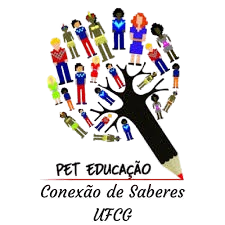 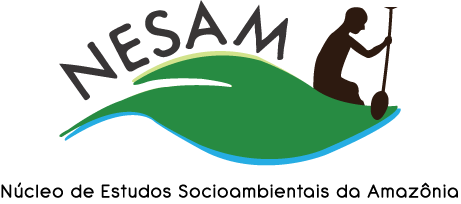 Parcerias
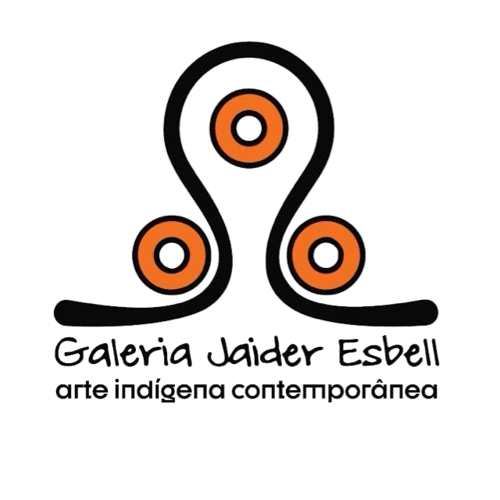 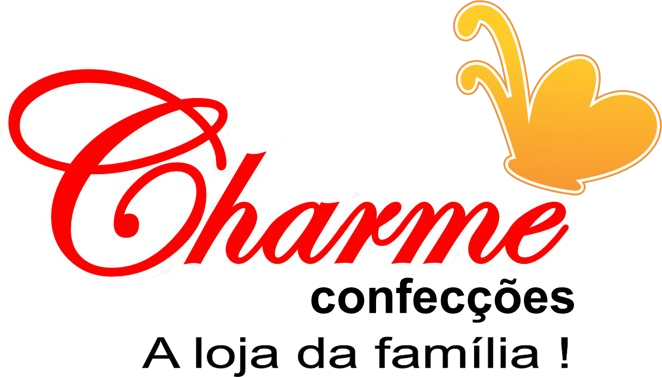 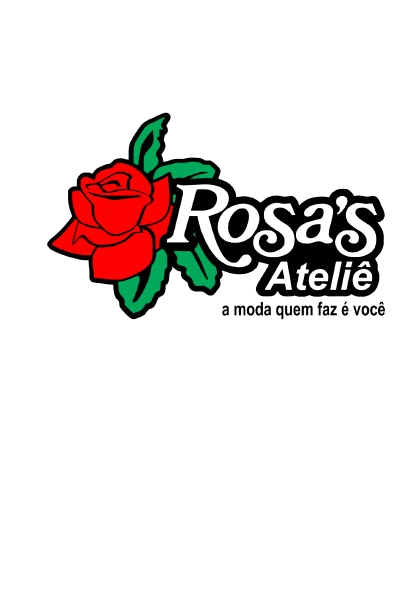 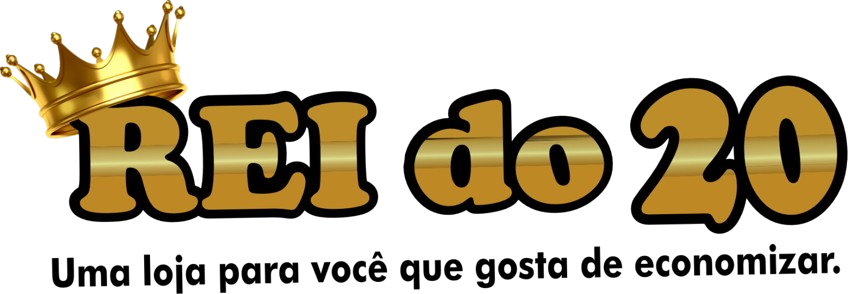 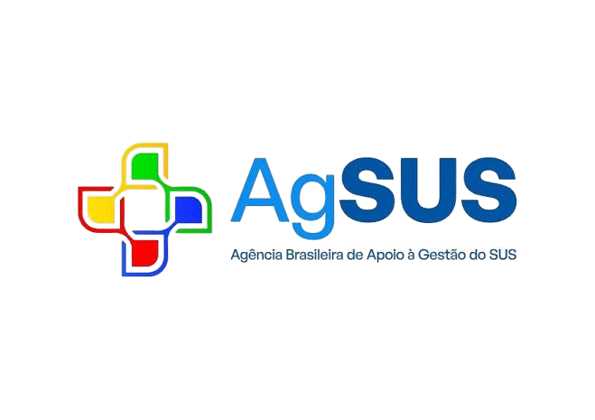 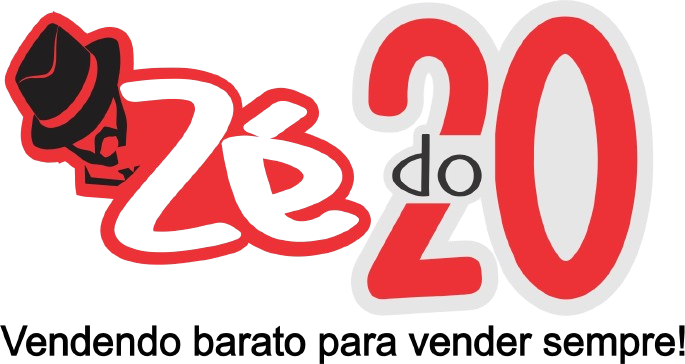 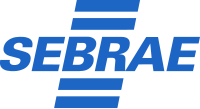